Nahlížení do lékové dokumentace: 
Lékové interakce
MUDr. Michal Prokeš
PharmDr. Josef Suchopár
WHO (2017)
březen 2017: WHO představuje cíl pro příštích 5 let: snížit výskyt lékových chyb na polovinu
42 mil. vážných poškození pacientů ročně
14. místo v příčinách úmrtí 
riziko ve zdravotnictví není vnímáno ani veřejností, ani zdravotníky a ani politiky
Iniciativa vyzývá členské státy k přijetí opatření pro řešení lékových chyb – opatření u léčiv s vysokým rizikem v případě nesprávného používání, opatření u pacientů, kteří berou více léčiv pro různá onemocnění a rovněž u pacientů, kteří jsou v péči více zdravotnických zařízení s cílem snížit chyby při farmakoterapii a zabránit tak poškozování pacientů.
Zdroj: http://www.who.int/mediacentre/news/releases/2017/medication-related-errors/en/
UK & NHS (2017-2018)
2017: roční výskyt lékových chyb v UK (dle NHS):

4,8 milionu s vážnými dopady na pacienty, tj. 7,5 % obyvatel UK
celkem 22.500 úmrtí ročně s podezřením na účast lékové chyby
celkem 712 úmrtí ročně v příčinné souvislosti
únor 2018: ministr zdravotnictví UK Jeremy Hunt oznámil nová opatření k zabránění lékových chyb
Zdroj: https://www.independent.co.uk/news/health/nhs-medication-errors-deaths-prescription-drugs-jeremy-hunt-york-university-health-a8224226.html
UK (2018)
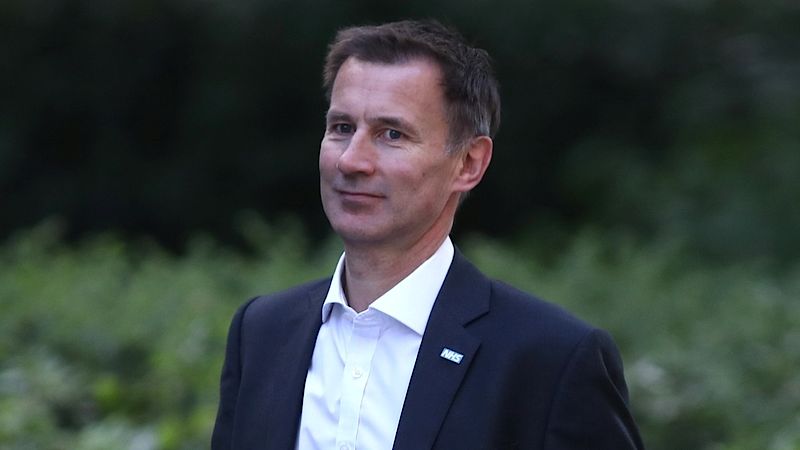 Opatření v UK:
důsledná elektronizace NHS
kontinuální vzdělávání lékařů
změna právního postavení lékárníků
zpětné vazby pro lékaře
edukace pacientů
Zdroj: https://www.independent.co.uk/news/health/nhs-medication-errors-deaths-prescription-drugs-jeremy-hunt-york-university-health-a8224226.html
ČR
Opatření v ČR:
opakovaně odkládaný PLZ
bez kontroly interakcí a duplicit
bez možnosti kontroly všech přípravků, 
		chybí např. Rp s modrým pruhem, centrové léky
bagatelizace problematiky interakcí v minulosti
neexistence výkonu lékárníka za kontrolu interakcí
absence edukace pacientů
absence podpory vzdělávání zdravotníků
nejsou financovány projekty typu Projekt Senior
Výskyt chyb při preskripci a jejich struktura
Lékové interakce: skutečný problém nebo fáma?
ČR (ÚZIS & MZ ČR, 2018):
Zdroj: https://ct24.ceskatelevize.cz/domaci/2816702-stale-vice-lidi-umira-kvuli-nevhodne-kombinaci-leku-nektere-pojistovny-nabizeji
Náklady na duplicity
Průměrné náklady na 1 duplicitu 98,59 Kč za měsíc (tj. cca 26 % ceny průměrného balení léčiva v ČR)	
V ČR má 4,8 % dospělé populace alespoň 1 duplicitu v roce
ČR má 8 470 644 dospělých obyvatel, z nichž 406 591 má duplicitu
Náklady pojišťoven na duplicity mohou činit 
481 029 680,- Kč ročně
Zdroj: DrugAgency, 2010-2019
Důvody stavu?
Zvyšující se byrokracie při poskytování ZP
Počet návštěv u lékaře
Unifikace farmakoterapie (doporučené postupy, které ale obvykle na interakce neupozorňují)
Zvyšující se spotřeba léčiv, počty názvů přípravků enormní
Vyšší incidence polypragmázie
Nové, dosud neznámé interakce
Nesrozumitelné informace v SPC
Přitom 52 % lékových chyb (42-62 % na 95% hladině spolehlivosti) je preventabilních.
Zdroj: Hakkarainen KM et al: PLoS One 2012; 7: e33236
Zdroj: Guthrie B et al: The rising tide of polypharmacy and drug-drug interactions: population database analysis 1995-2010. BMC Medicine 2015; 13: 74
Pacientka č. 1 žena, 78 let:ohrožení krvácivou příhodou
Riziko vzniku gastropatie u interakce antidepresiv SSRI s NSA
Epidemiologická studie: 
9 191 pacientů hosp. pro závažné GIT příhody
41 780 kontrol
Metaanalýza 15 studií případů a kontrol a 4 kohortových studií v roce 2014 tyto výsledky potvrdila.
Helin-Salmivaara A et al: Eur J Clin Pharmacol 2007; 63: 403-408
Anglin R et al: Am J Gastroenterol 2014; 109: 811-819
[Speaker Notes: Antidepresiva SSRI zvyšují riziko krvácivé příhody
Zejména se jedná o krvácení z GIT. Účinek SSRI zřejmě spočívá v inhibici zpětného vstřebávání serotoninu do trombocytů, protože trombocyty jej potřebují ke své činnosti a sami si jej vyrobit neumí.
Je třeba upozornit na to, že vyšší bezpečnost COX-2 selektivních NSA z hlediska gastrointestinálních nežádoucích účinků je prokázána na mnoha studiích i v klinické praxi. Tato studie ukazuje, že to platí i při kombinaci s antidepresivy SSRI.]
Srovnání spotřeb NSA v ČR ave vybraných zemích
Kontraindikace koxibů: ICHS, městnavé srdeční selhání
Bylo u pacienta č. 1 skutečně nezbytné NSA podávat …?
[Speaker Notes: Graf porovnává spotřebu NSA v ČR s vybranými zeměmi. Nižší spotřeby NSA než v ČR jsme zaznamenali v Austrálii, v Dánsku a Norsku, kde pacienti v mnohem větší míře užívají paracetamol. V Dánsku a Norsku také užívají častěji slabé opioidy - tramadol včetně kombinací 10 DDD/TID, respektive 4,5 DDD/TID, a kodein včetně kombinací 6,2 DDD/TID, respektive 8,4 DDD/TID. 
Zajímavé je, že spotřeba neselektivních NSA je v Austrálii minimální. Oproti tomu v Dánsku pacienti užívají pouze neselektivní NSA, lze spekulovat, že ti s rizikovými faktory ve smyslu krvácení do GIT užívají spíše paracetamol. Kromě Dánska a ČR patří COX-2 selektivní NSA do běžného portfolia preskripce, jejich spotřeba je vyšší než u COX-2 preferenčních NSA (kromě ČR a Austrálie). Je to tím, že význam COX-2 selektivity u preferenčních COX-2 inhibitorů není většinou považován za významný (ve smyslu ochrany sliznice GIT). Nižší riziko vzniku KV příhod u naproxenu (které je v poslední době též zpochybňováno) je zřejmě důvodem, proč tento lék předepisují výrazně častěji v Norsku, Estonsku i Finsku, než v ČR .]
Pacientka č. 1 žena, 78 let, po dvou týdnech
Pacient č. 2 muž 63 let
Egilok (metoprolol) byl užíván v dávce 50 mg v poledne
Atram (karvedilol) byl užíván v dávce 12,5 mg večer 
SPC: Egiloc se podává ve dvou dílčích dávkách (ráno a večer), stejně jako přípravek Atram (též ráno a večer). Přípravek Atram lze podávat 1krát denně pouze v indikaci arteriální hypertenze.
I když oba beta-blokátory byly podány v submaximální dávce, je takové podávání neúčelné a pro pacienta potenciálně škodlivé (možnost vzniku bradykardie a hypotenze).
Pacientka č. 3 žena 83 let:Ohrožení smrtící arytmií i krvácením
Samotné nahlížení do lékového záznamu u pacientů 1 až 3 nestačilo
Program k identifikaci interakcí a duplicit je zdravotnický prostředek
Databáze lékových interakcí DrugAgency a.s. (DLI) všechny uvedené problémy (interakce) umí řešit
Stát o takové prostředky nemá zájem a zodpovědnost převádí na lékaře a lékárníky
Bez pomůcky k identifikaci lékových interakcí a duplicit:
 Lékař ani lékárník řadu pochybení nezjistí
 Jen s obtížemi bude zjišťovat:
Je pro pacienta vhodné léky vysadit?
Jaká opatření ke zmírnění dopadu interakce podniknout?
Pacientka č. 3 žena 83 let:Ohrožení smrtící arytmií i krvácením
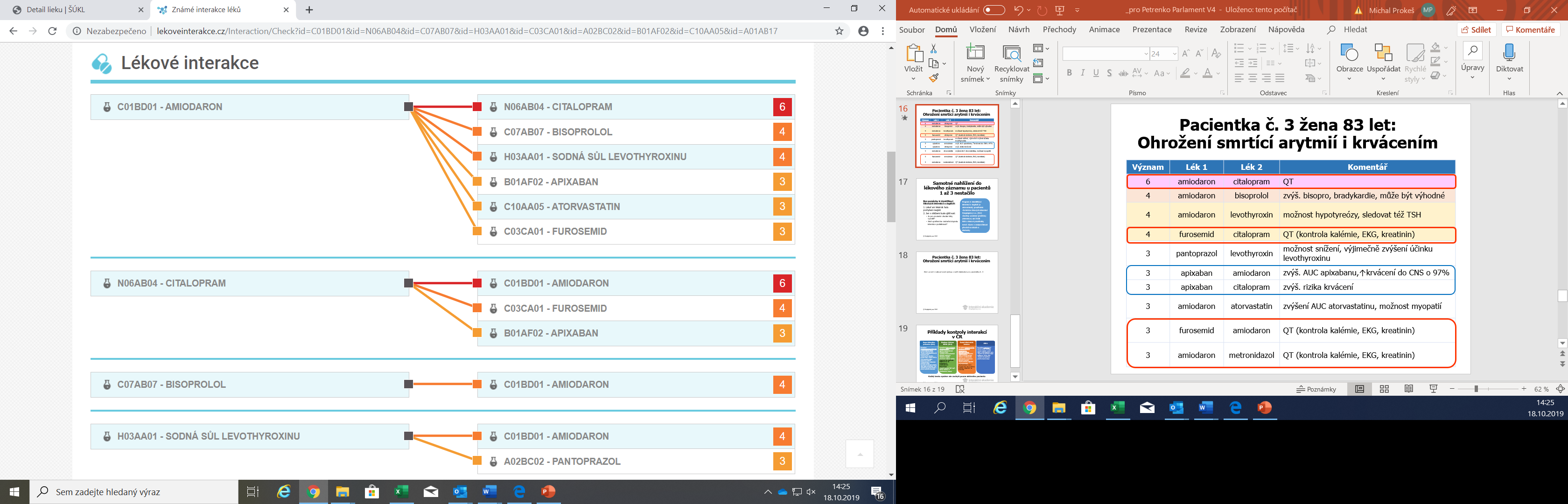 Příklady kontroly interakcív ČR
Řetězec lékáren BENU (DLI)
Ústav lékovéhoprůvodce (DLI)
Česká lékárnická komora
SÚKL
Na stránce pruvodcepacienta.cz/formular si může pacient vyplnit seznam užívaných léků
Pacient získá odpověď do 20 pracovních dnů
Kromě online poradny proved Ústav v letech 2015 a 2018 rozsáhlý projekt bezpečné a účelné farmakoterapie v zařízeních sociálních služeb
Na další pokračování projektu však nejsou prostředky – byť výsledky byly pozoruhodné a pomoc seniorům obrovská
Na stránce benu.cz/lekove-interakce-zadani si může pacient vyplnit seznam užívaných léků
Aplikace ihned vyhodnotí výsledky zadaných interakcí a napíše pacientovi krátkou zprávu
Pacient má možnost objednat se na konzultaci s proškoleným lékárníkem
Kromě interakcí řeší např. záchyt diabetu, či Alzheimerovy nemoci
Na stránce lekarnici.cz/Pro-verejnost/Odborne-poradenstvi-v-lekarnach/Lekove-interakce.aspx si pacient může vyhledat seznam lékáren s proškoleným odborníkem na kontrolu lékových interakcí
Chybí možnost objednat se na konzultaci
Na Slovensku k tomu funguje web, kde proběhne kontrola i objednání na konzultaci
Na stránce olecich.cz si pacient může vyhledat seznam lékáren a leků spolu s informacemi o nich
Pacient má možnost hlásit nežádoucí účinky léků
Pacient má možnost položit obecný dotaz
Každý tento systém ale zachytí pouze aktivního pacienta